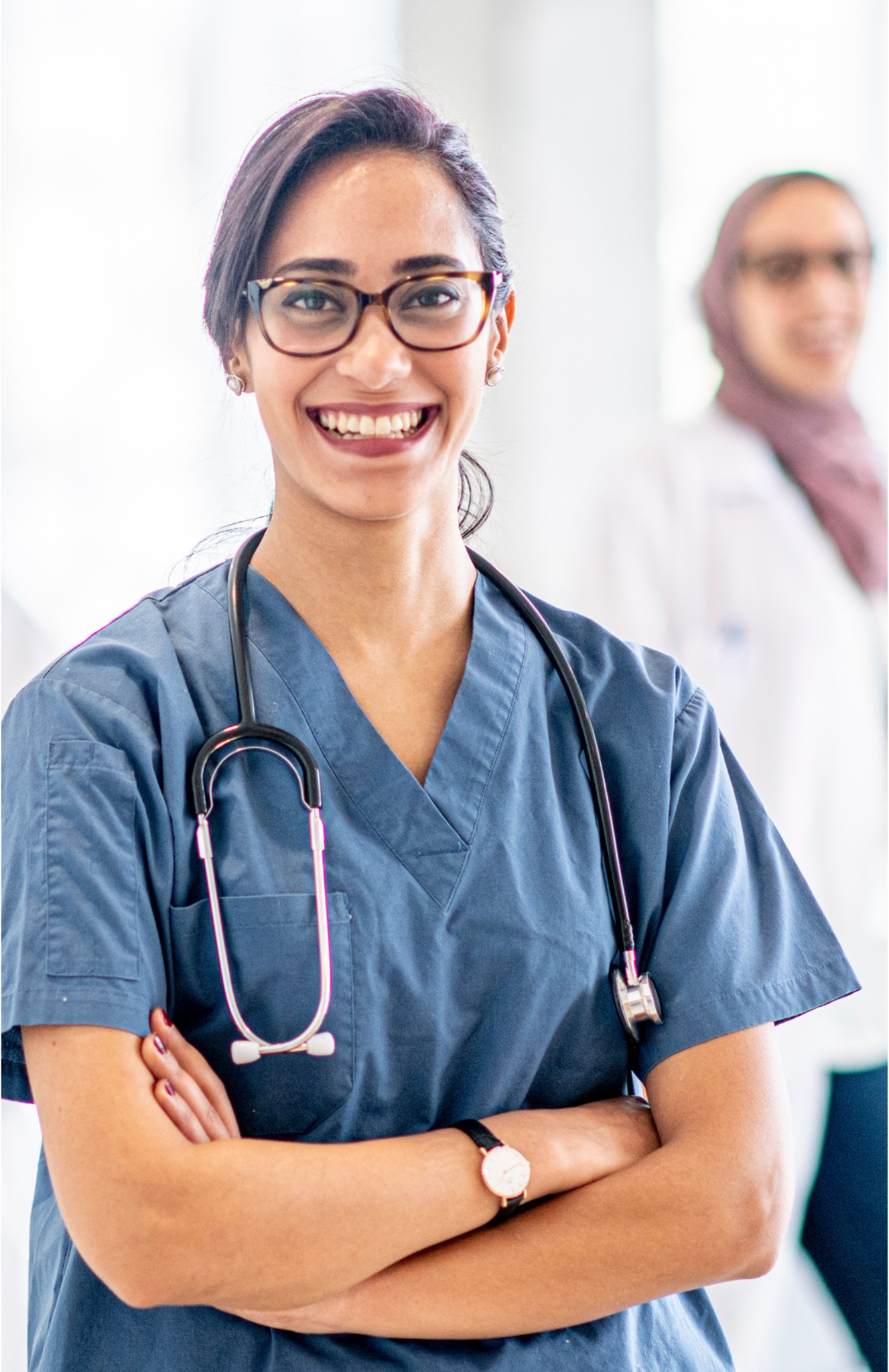 Introductory Video 1
Who should use this Toolkit?
[Speaker Notes: Welcome toThe  PFAC Toolkit for Exploring Diagnostic Quality.  This project was funded by the Gordon and Betty Moore Foundation as part of the Leapfrog Group’s Recognizing Excellence in Diagnosis Initiative.  This first informational video describes who this Toolkit is designed for.]
[Speaker Notes: This toolkit is designed for Patient and Family Advisory Councils to use to improve diagnostic within their hospitals.  But just as hospitals are different from one another, the Patient and Family Advisory Councils within those hospitals are different from one another.]
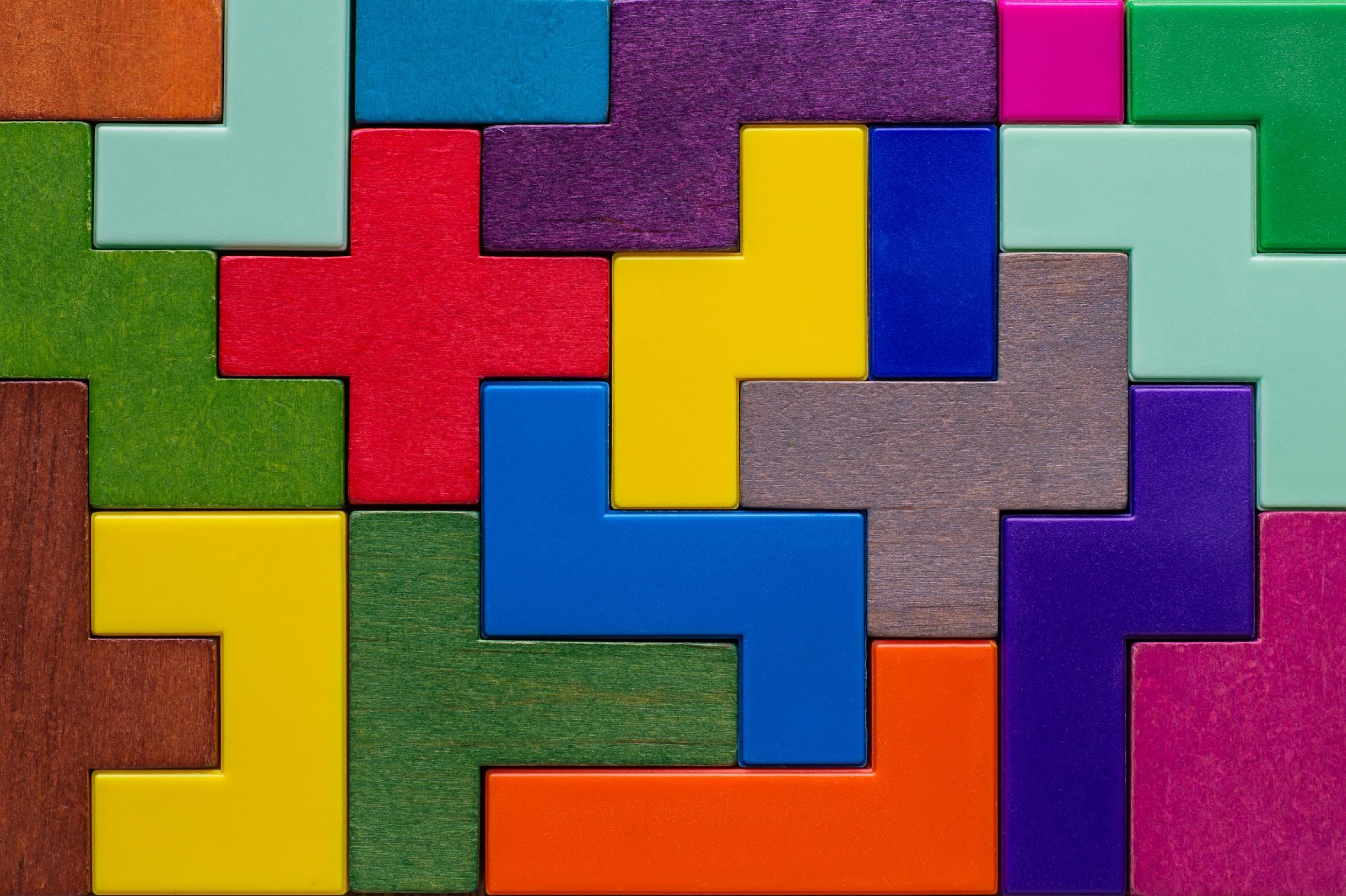 Each Patient & Family Advisory Council is unique.
[Speaker Notes: How this toolkit should be used may depend on how your PFAC is run and who is in charge of setting your agenda and your activities.]
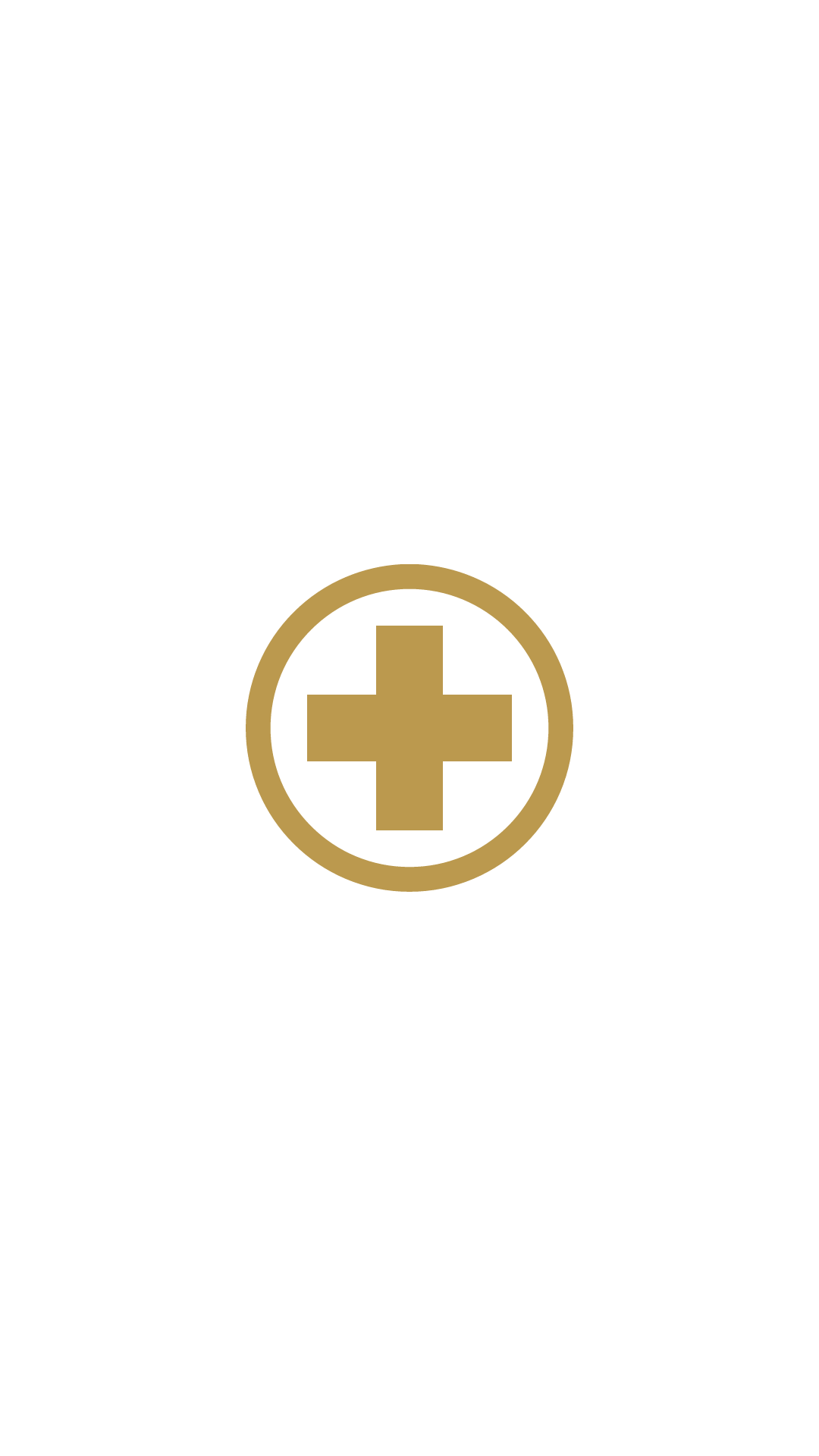 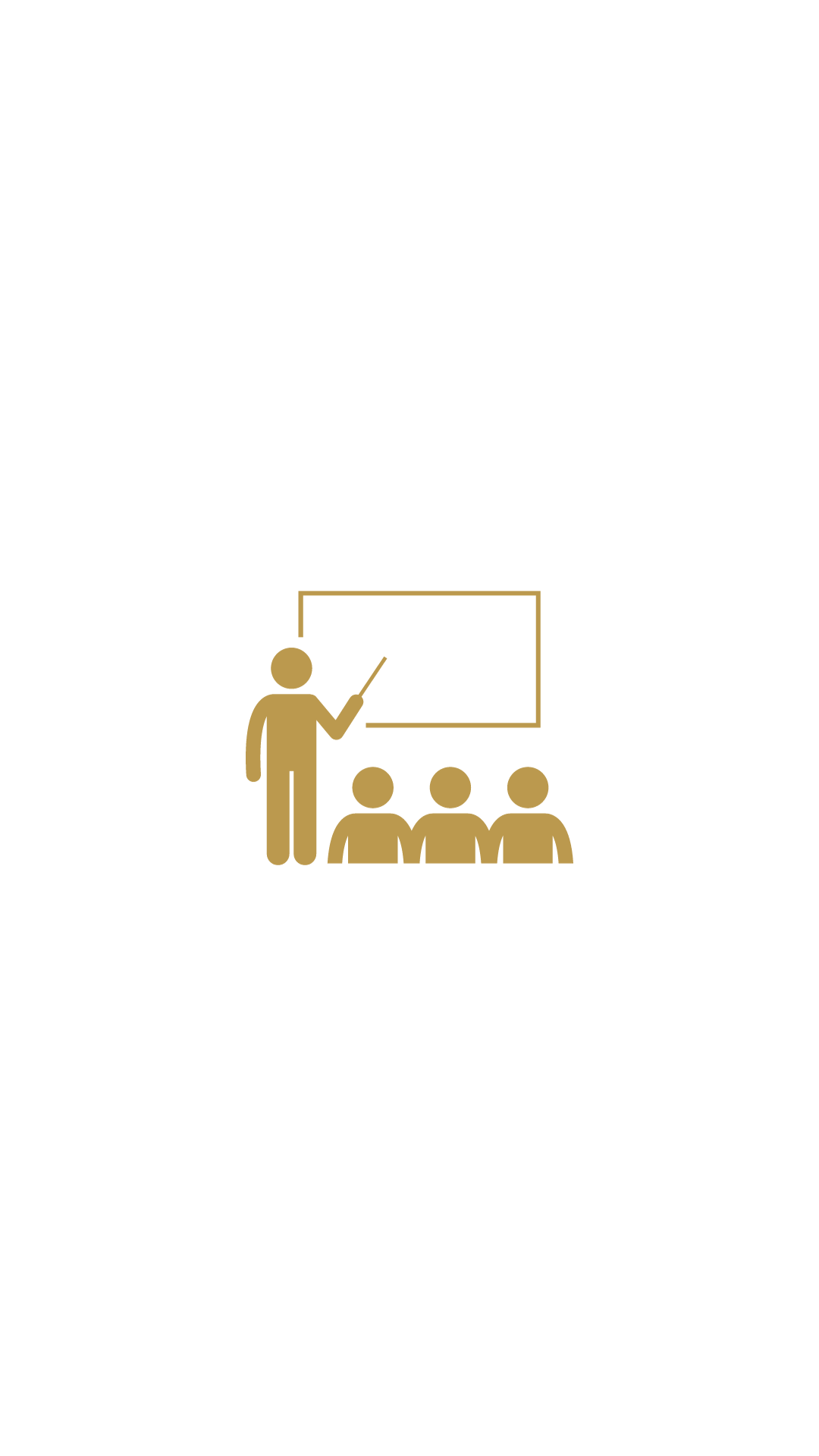 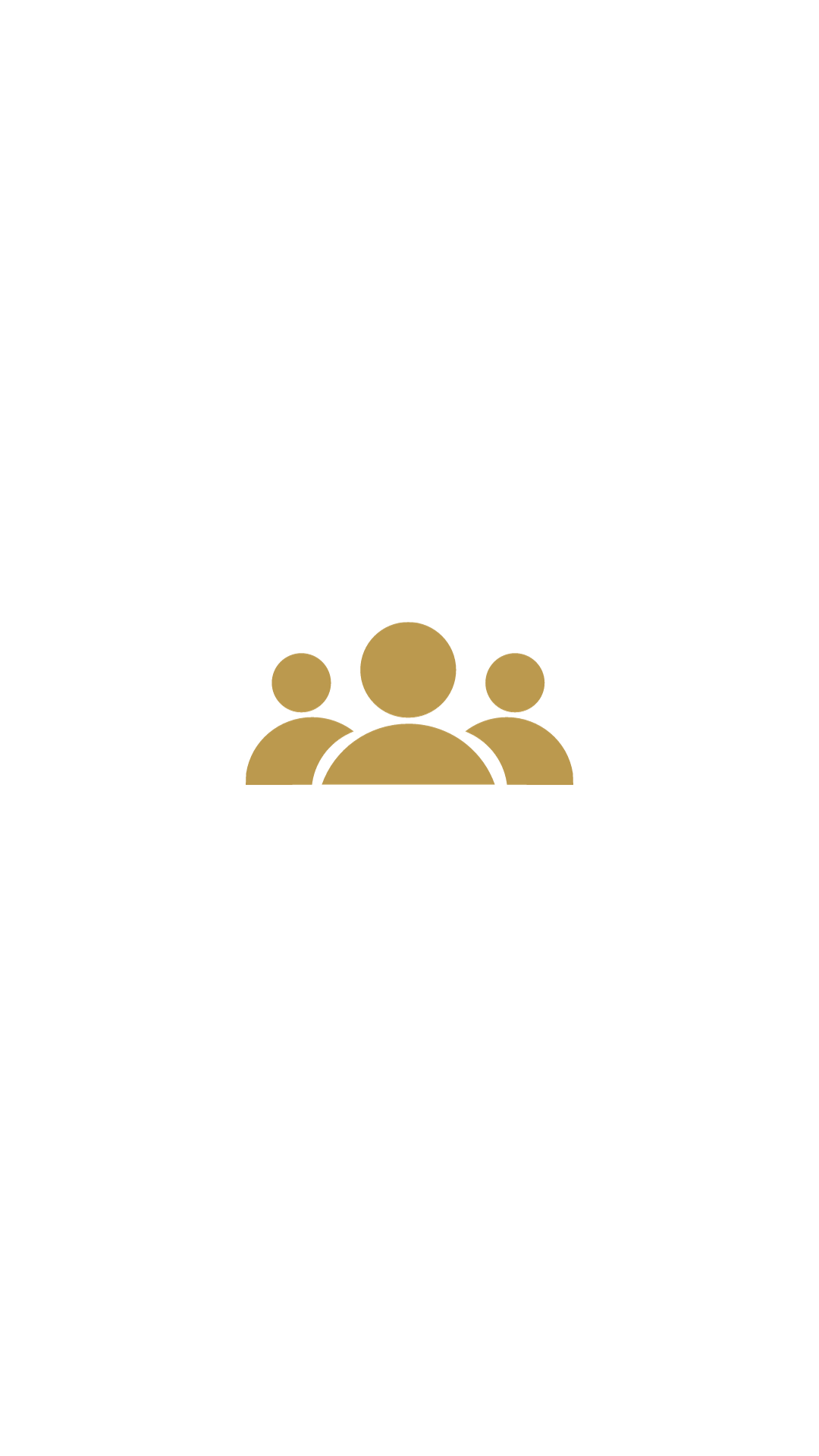 Are you a 
hospital safety or quality specialist?
Are you a 
PFAC Leader?
Are you a 
PFAC Member?
[Speaker Notes: If you are a PFAC leader interested in taking on the topic of diagnostic safety with your PFAC, you may want to serve as a guide or facilitator for this toolkit and help your PFAC review the materials and complete the exercises and activities.  

If you are a member of a PFAC who is interested in diagnostic safety, you may want to share this with your PFAC leader.  They can work with you to decide who should serve as the toolkit facilitator or if you should facilitate the activities and exercise together.  

If you are a safety or quality specialist, including a healthcare provider interested in diagnostic safety, you may want to bring this to your hospital’s PFAC and make them aware of it.  If you are connected to or already working with your PFAC, perhaps you could be a partner in some of the toolkit activities or even serve as a co-facilitator.]
No matter what your role is, you have the right idea!
[Speaker Notes: No matter what your role is, the information included in the toolkit may be valuable to you.  You are welcome to access each of the sections, view the videos, download the exercise and activity templates, and review the supplementary materials.  Improving diagnostic safety is everyone’s job!]
Thank You!